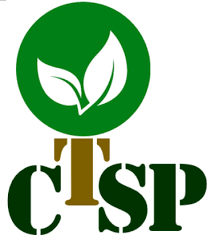 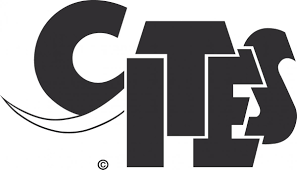 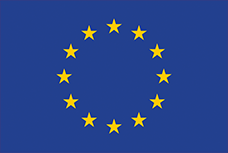 Convención sobre el comercio internacional de especies amenazadas de fauna y flora silvestre     –CITES-
Programa de la CITES sobre especies arbóreas
PROYECTO TRINACIONAL
“GENERACIÓN DE CAPACIDADES Y LINEAMIENTOS TÉCNICOS DE MANEJO PARA ELABORAR DICTAMENES DE EXTRACCIÓN NO PERJUDICIAL ORIENTADOS A LAS ESPECIES DEL GENERO DALBERGIA EN GUATEMALA, El  SALVADOR Y NICARAGUA”
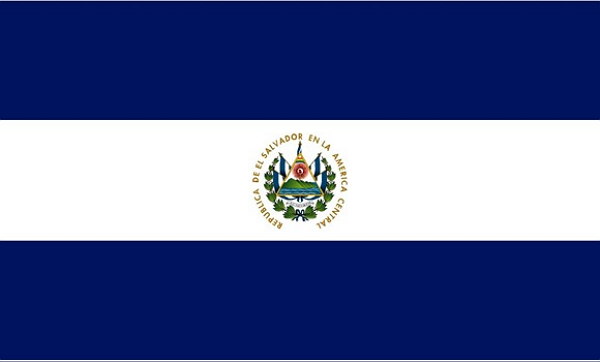 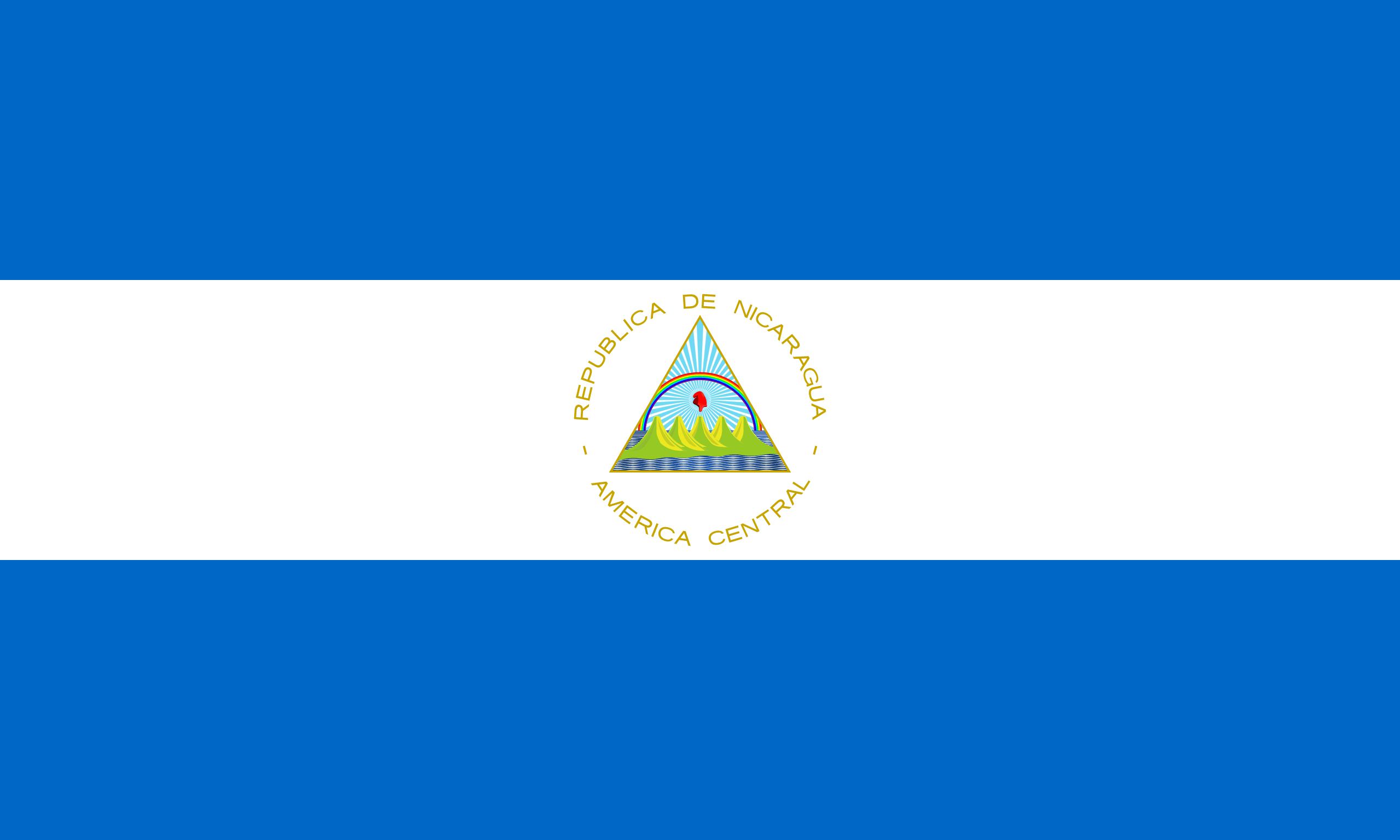 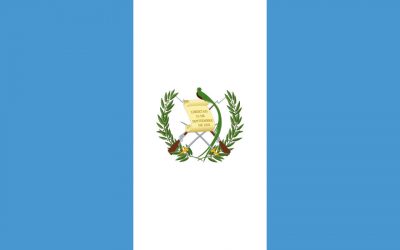 Kuala Lumpur, Malasia. 5-7 Octubre
Localización del Proyecto
FUENTE: Mapa, DiarioAbierto.es
[Speaker Notes: En el trópico de Cáncer, 3 países relativamente pequeños: Guatemala, El Salvador y Nicaragua (Aprox. 260,000 Km2)]
RESULTADOS
Línea base con información existente sobre las especies del género Dalbergia en cada país.

 Una herramienta electrónica automatizada (web) para el monitoreo y verificación del avance de una estrategia regional elaborada para la conservación y manejo sostenible de las especies del género Dalbergia en Guatemala, El Salvador y Nicaragua, para un periodo de 10 años.
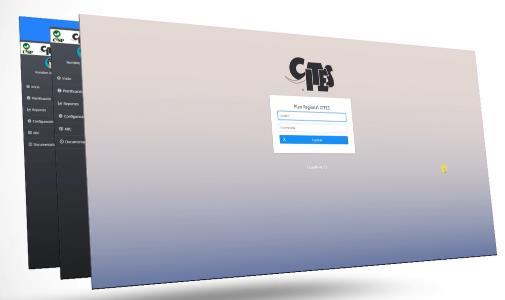 https://cites.azurewebsites.net/
[Speaker Notes: - Se cargará en el servidor de CONAP Guatemala. Se generarán usuarios para autoridades de los 3 países para que puedan alimentarla y monitorear las acciones e indicadores (2021-2031).]
Lineamientos Técnicos
Estandarización de metodología para la instalación y medición de PPM´s en Guatemala, Nicaragua y el Salvador (Adaptación de Pinelo 2000). 
En El Salvador y Nicaragua se establecieron las primeras PPM para el Monitoreo de la dinámica de las especies del género Dalbergia.
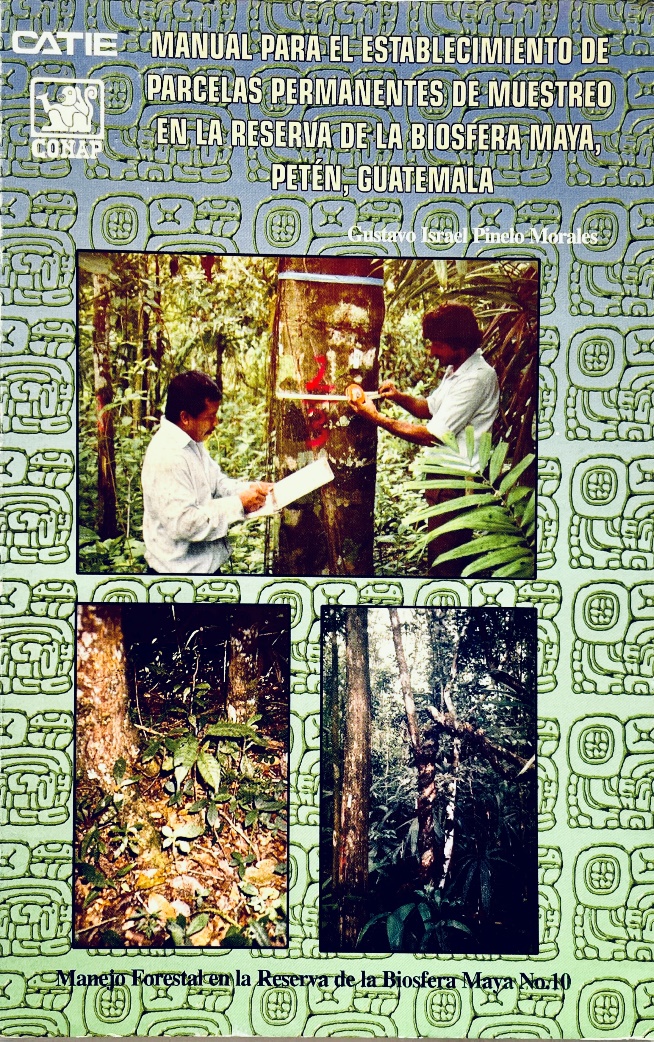 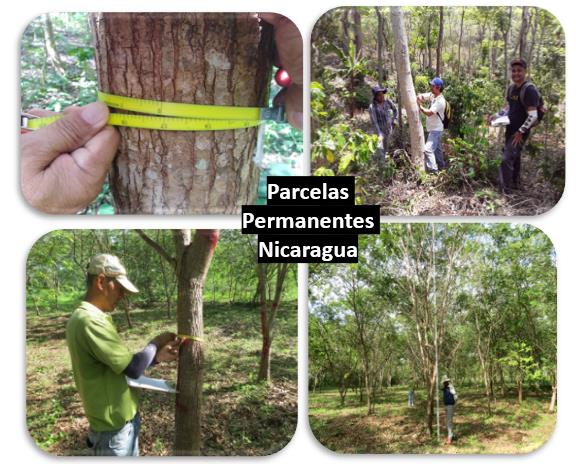 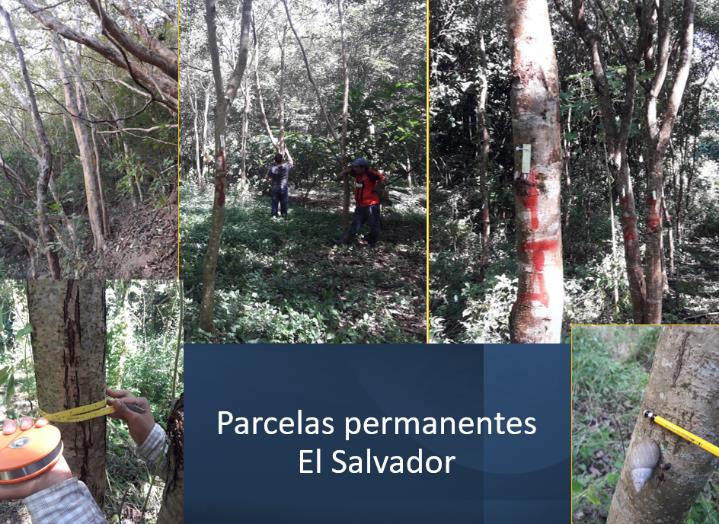 [Speaker Notes: Metodología de Ian Hutchinson, Neozelandés, trabajó en el trópico con investigación en PPM]
Guatemala: elaboró un informe con los primeros resultados de la dinámica del género Dalbergia con la rehabilitación y remedición de 11 PPM´s rehabilitadas.
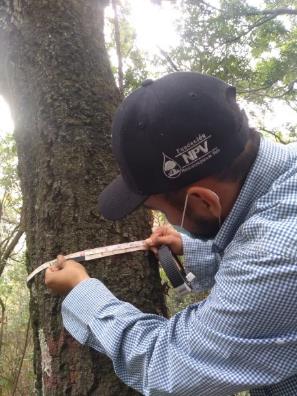 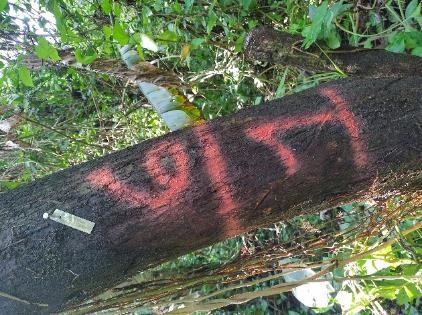 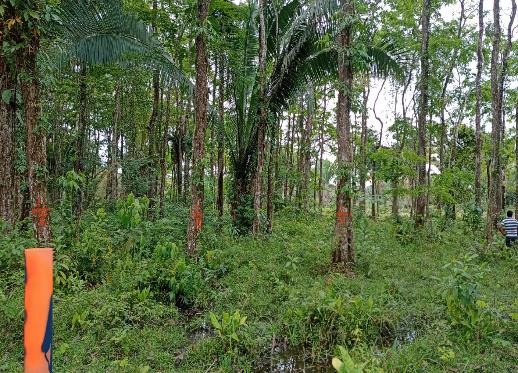 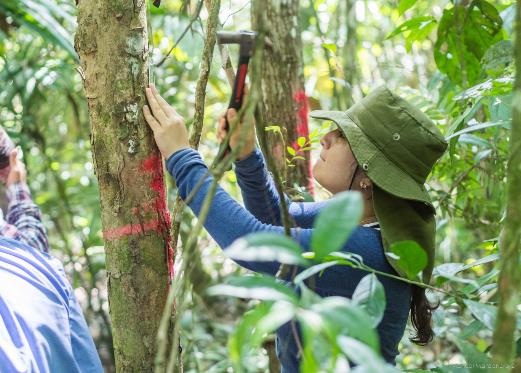 [Speaker Notes: - En Guatemala se Monitoreó 11 de 15 PPM
- Se requiere de más PPM para aumentar el número de árboles de Dalbergia y tener resultados más “precisos” de dinámica de los rodales]
Análisis Fustal
[Speaker Notes: Modelos de crecimiento generados, Edgar Ortiz Malavasi (9 árboles, 3 por país):
diámetro con corteza
crecimiento en altura,
rendimiento volumen total con corteza, y
Estimar % de volumen de duramen en función del dap_cc.]
Viveros implementados
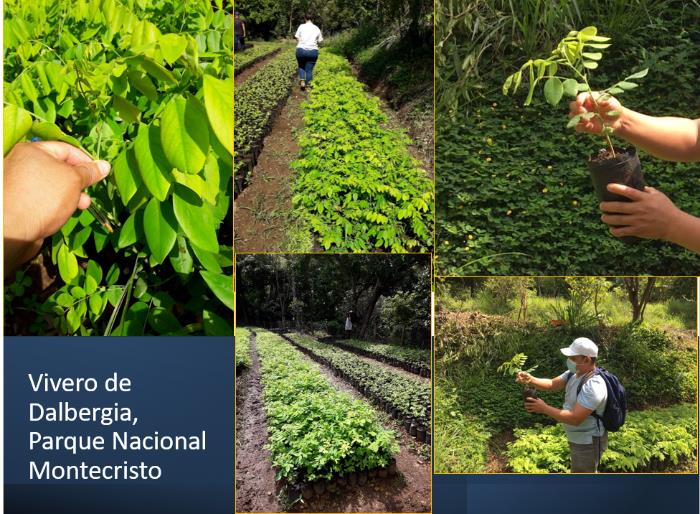 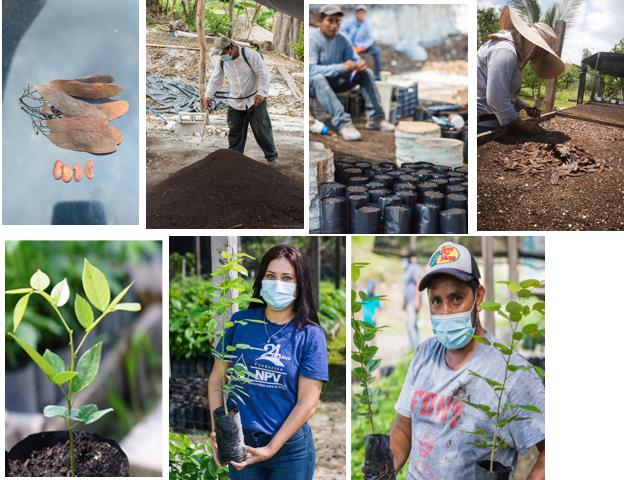 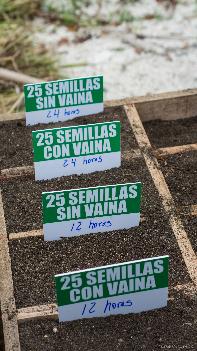 Guatemala
El Salvador
Mas de 50,000 Plantas del género Dalbergia y otras especies producidas en los 3 países y donadas a productores interesados, además de investigaciones sobre tratamientos pre-germinativos, y reproducción sexual y asexual
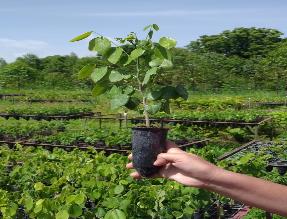 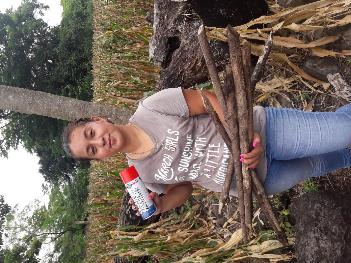 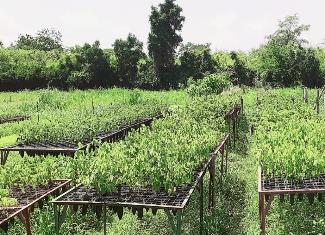 Nicaragua
[Speaker Notes: Fomento apoyo a pequeños productores y por ende para aliviar la pobreza]
Generación de capacidades formulación de DEnP
En Guatemala, Nicaragua y El Salvador mediante talleres a nivel de país, talleres trinacionales con el apoyo de la Dra. Margarita Clemente se fortalecieron las capacidades de las autoridades científicas en cada país, para la formulación  de un DEnP.
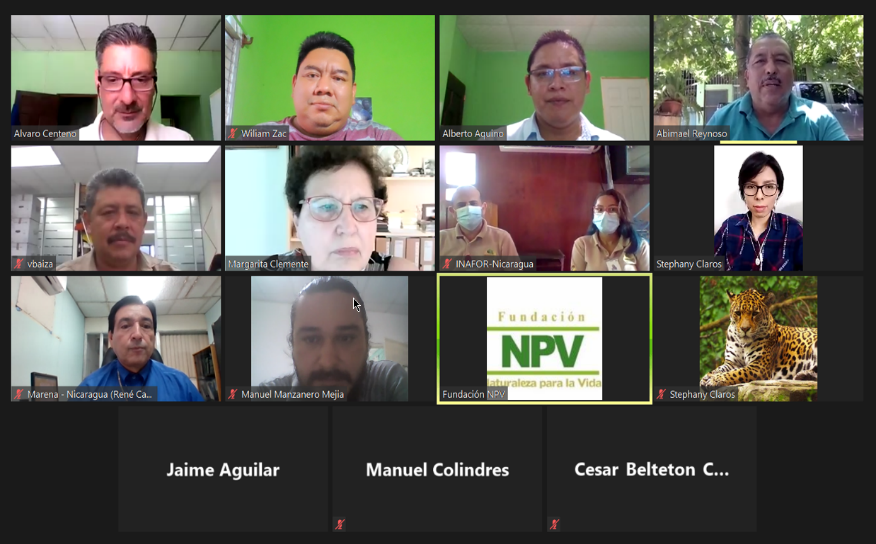 Flujograma de la legalidad del proceso de exportación (trazabilidad) fortaleciendo capacidades de las autoridades Administrativas en cada país. 
Para los vacíos de información se generaron líneas de investigación
[Speaker Notes: Acuerdo de Cooperación Técnica con la Dra. Margarita Clemente
Se elaboró un flujograma de trazabilidad en cada país, que puede servir de base en la formulación de un DAL en el futuro.]
Lineamientos técnicos generados
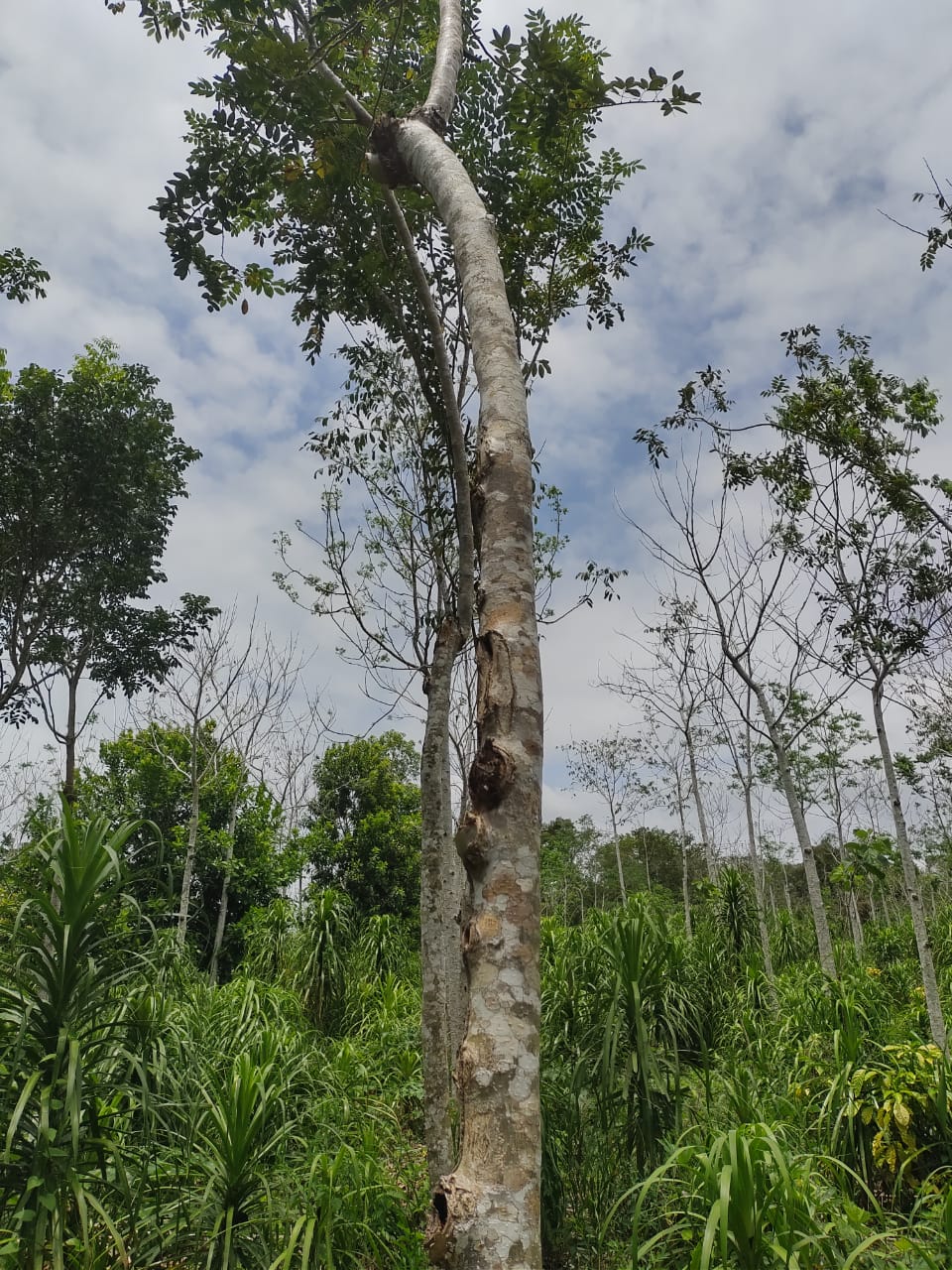 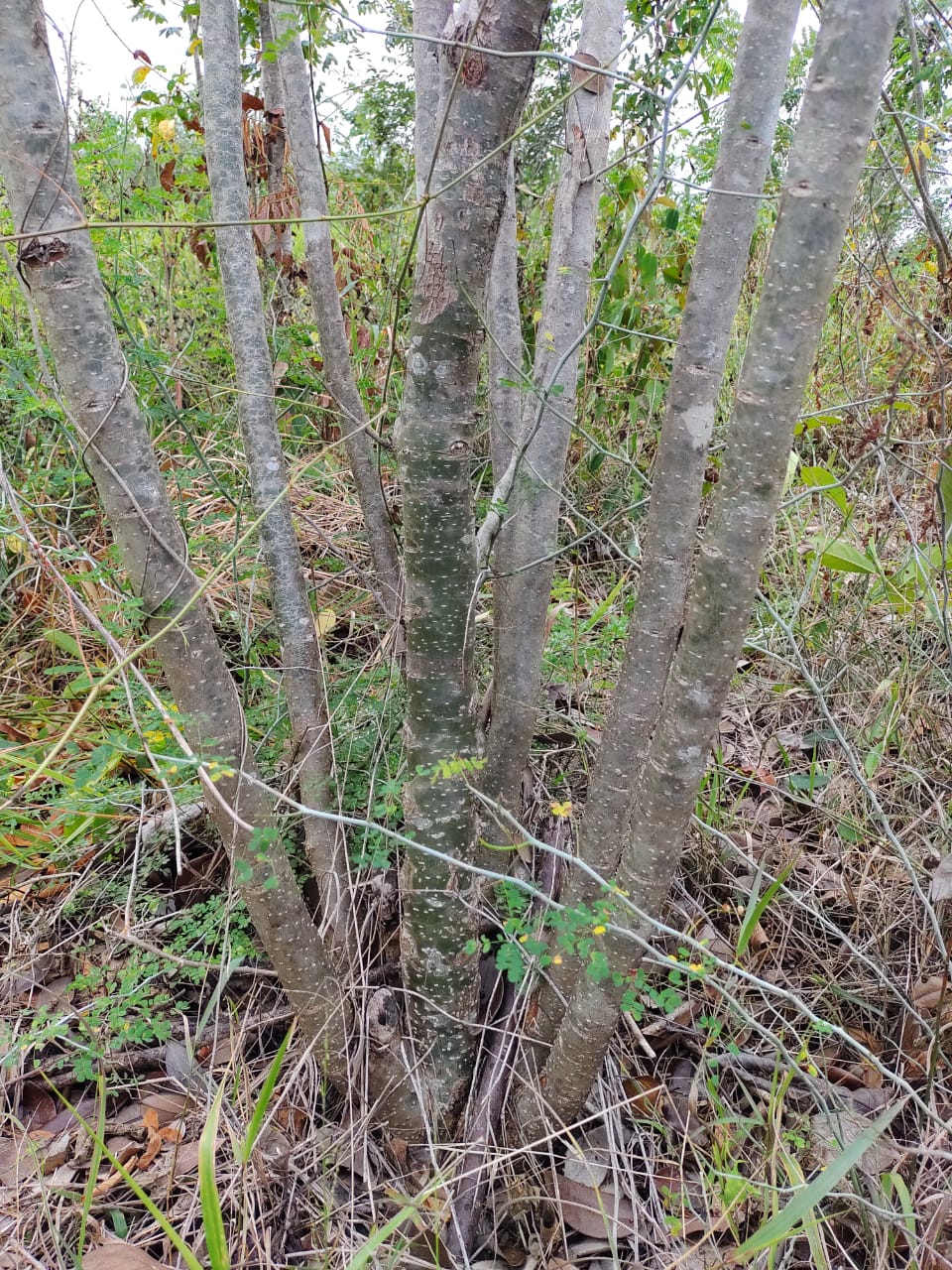 [Speaker Notes: -Importante información técnica y científica, como oportunidad para priorizar y publicar
- Las acciones de difusión, publicidad y materiales audiovisuales fueron de alcance limitado, requiere seguimiento]
Otros productos relevantes
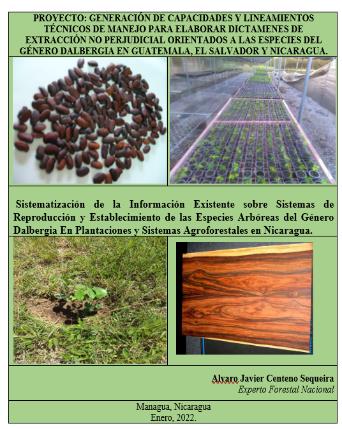 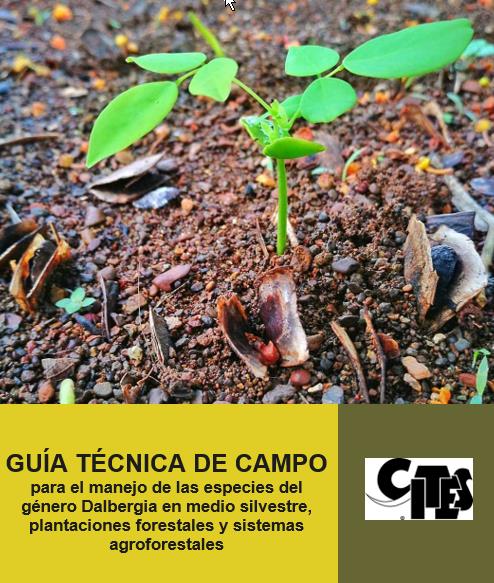 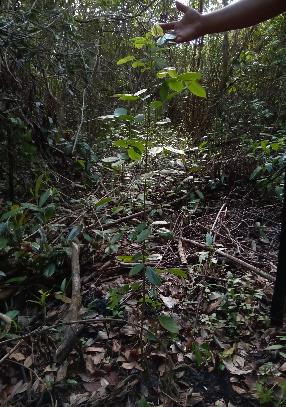 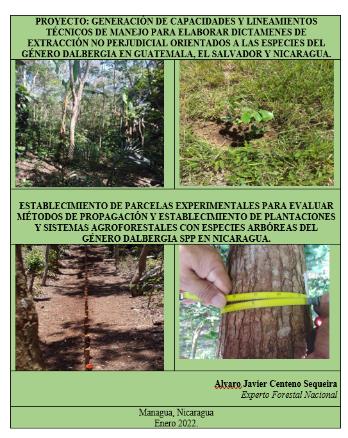 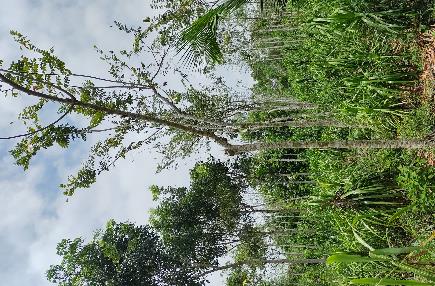 Publicación impresa
[Speaker Notes: - Sistematización Info existente sistemas de reproducción  y establecimiento de Dalbergias. Experimentos propagación y establecimiento de Dalbergia.
- La guía de Técnica Campo elaborado conjuntamente con Forestales de los 3 países (Wiliam Zac y Álvaro Centeno coordinaron para los 3 países). Publicación impresa.]
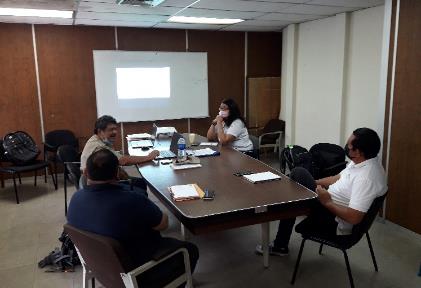 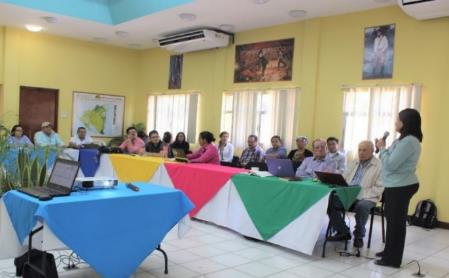 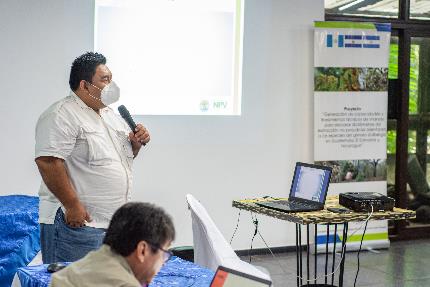 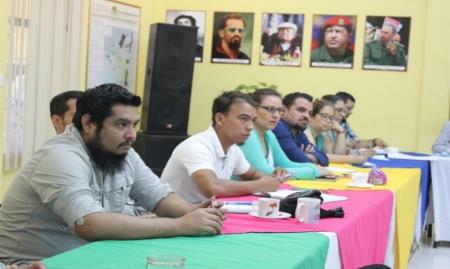 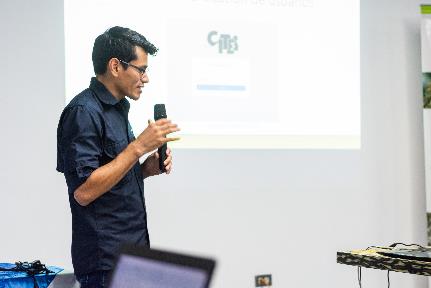 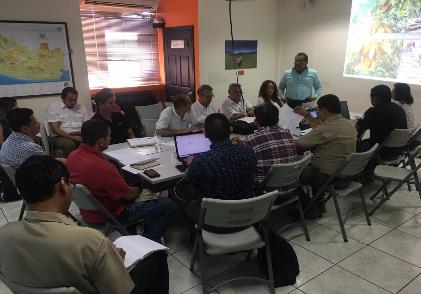 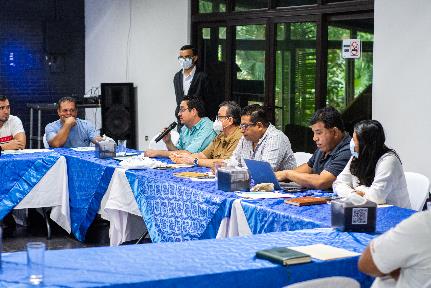 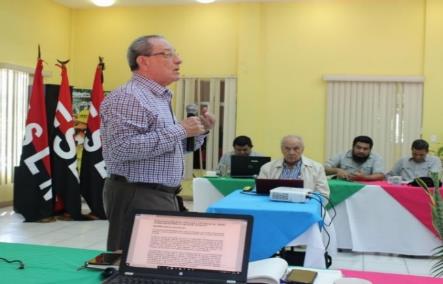 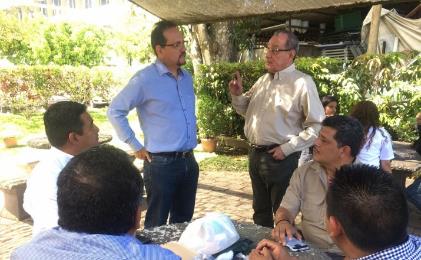 Mas de 50 reuniones presenciales y virtuales de coordinación y ejecución de actividades.
Desafíos
La Pandemia del COVID 19 provocó considerables retrasos, que fueron superados.

En Guatemala y Nicaragua, hubo cambios en los expertos forestales, en El Salvador en la autoridad administrativa CITES

Administrativamente difícil establecer una coordinación trinacional al inicio ya que cada instituciones y autoridades contaban con su propia agenda laboral, sin embargo fue una experiencia positiva

Trasladar efectivamente la información sobre DAL y DEnP a las autoridades y técnicos

Transferir información sobre lineamientos técnicos y científicos a forestales que elaboran planes de manejo para especies de Dalbergia (elemento sostenibilidad)

Capacidad para cubrir la inclusión de nuevas especies en CITES
[Speaker Notes: - COVID 19  implicó restricciones gubernamentales algunos del personal contrajeron el Virus, provocando retrasos, pero se lograron en general los objetivos del proyecto.]
Lecciones aprendidas
Proyecto de tipo multi-nacional como modelo eficiente y efectivo para otros Donantes, países y regiones: Optimiza la gestión y fondos

Permitió generar experiencias, capacidades y las bases para el trabajo en conjunto e implementación de futuros proyectos. Sugiere un mecanismo financiero permanente.

La Experiencia de los países involucrados fortalece los esquemas de gestión individual 

El involucramiento y aportes de autoridades e instituciones es clave para facilitar el logro de las metas de un proyecto y más aún si es multi-nacional

Participación de reconocidos expertos en temáticas específicas: DAL, DEnP, Análisis fustal, Lineamientos técnicos, etc., genera confianza y garantiza el éxito y expectativas

La identificación de vacíos de información trasladados a una agenda de investigación, monitoreo y seguimiento, mejora los esquemas de gestión
[Speaker Notes: Multinacional analogía a la distribución natural de la especies. Optimiza fondos: un proyecto-varios países]
Actividades de seguimiento
Mantenimiento de la herramienta WEB automatizada

Consolidación de red de PPM en la Región generando resultados para incorporarlos a los planes de manejo. 

Seguimiento a las líneas de investigación identificadas 

Generalmente las áreas de distribución natural de Dalbergia están ligadas a zonas con pobreza: promover una estrategia de restauración en esas áreas

Fortalecimiento de capacidades para la comprensión y formulación de los DAL y  DEnP. Extensivo a otras Dalbergias e inclusive a otras especies posibles a incluirse en los listados de CITES. (Ej. Especies de los géneros Tabebuia, Roseodendron, Handroanthus)

Validación y capacitación a forestales sobre lineamientos técnicos en la formulación de planes de manejo (sostenibilidad)

Acciones de difusión, publicación y producción de materiales audiovisuales
[Speaker Notes: Nuevas actualizaciones, monitoreo de las actividades en los tres países
Mediante instalación de nuevas PPM y mantenimiento de los actuales. 
Análisis Fustal, parcelas demostrativas, manejo agronómico en viveros, SAF y plantaciones forestales (reducir la presión de Dalbergias en medios silvestres.
Observancia de CITES: Sostenibilidad, Legalidad y Trazabilidad]
Un paso más hacia la automatización
Avanzar hacia la automatización de los procesos en línea: 
Herramienta automatizada para trazabilidad (Extracción-exportación)
Gestión de Certificado CITES

AGRADECIMIENTOS
Participantes, Instituciones, Autoridades CITES de los 3 países
Productores forestales
Colaboradores directos del proyecto en los 3 países
Unión Europea
CITES, Programa de Especies Arbóreas.
[Speaker Notes: Herramienta para trazabilidad, en Guatemala hay avances pero el desafío ha sido unir el perfil de expertos en sistemas y conocimiento forestal (lineamientos CITES). Herramienta pública asignando usuarios para su ingreso
CITES permitió la participación de países no incluidos en otras Organizaciones
NPV pone a disposición su experiencia en este y otros proyectos para implementar acciones con tendencia a la sostenibilidad, Legalidad y trazabilidad de especies CITES 
Expertos Forestales y consultores]
Muchas Gracias
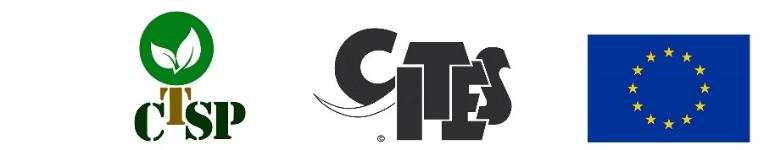 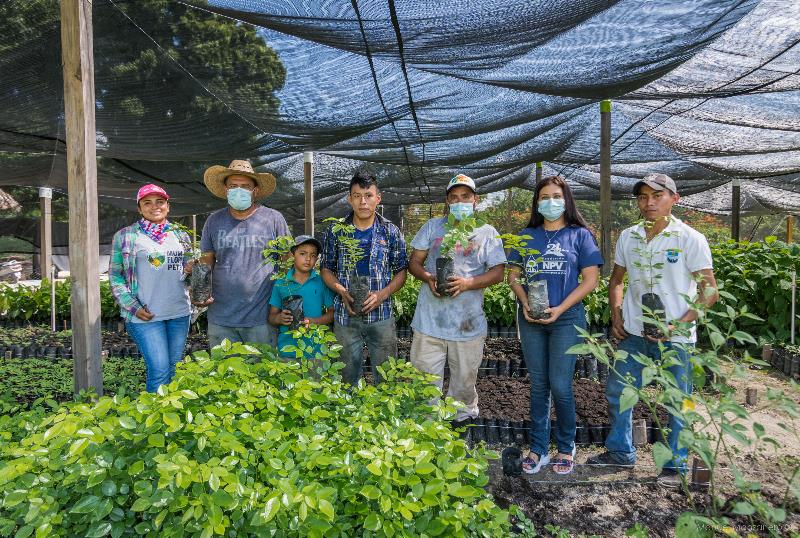 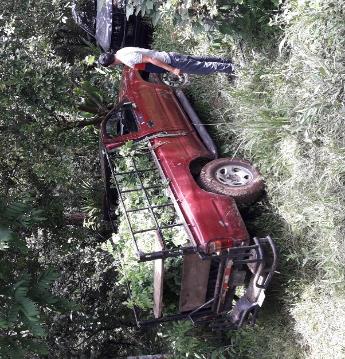 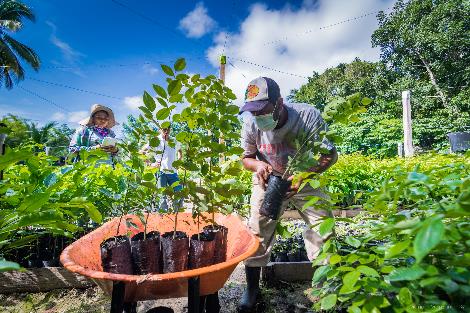 Gustavo Pinelo, Guatemala
[Speaker Notes: Agradecimientos a CONAP, César Beltetón; FNPV (Agencia Implementadora) especialmente a Wilian Zac, Coordinador del Proyecto.]